Pressure
What is Pressure?
“Amount of force exerted on an area”
Earth’s gravity pulls downward
Due to gravity, your feet exert a force on the surface of Earth over an area the size of your feet
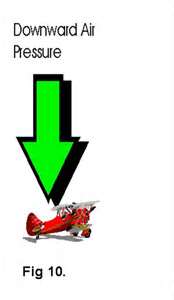 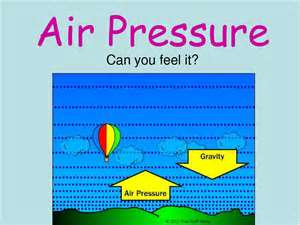 Pressure and Area
The amount of pressure you exert depends on the area over which you exert force.
Larger area = less pressure exerted
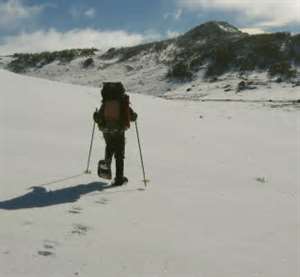 Calculating Pressure
Pressure = Force
                     Area

Measured in 
   Pascals (Pa)
  1 Pa = 1 N/m²
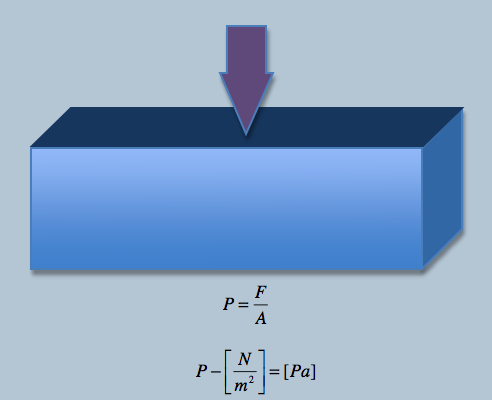 Fluid Pressure
Fluid is a material that can easily flow
Liquids
Gases
Air and helium
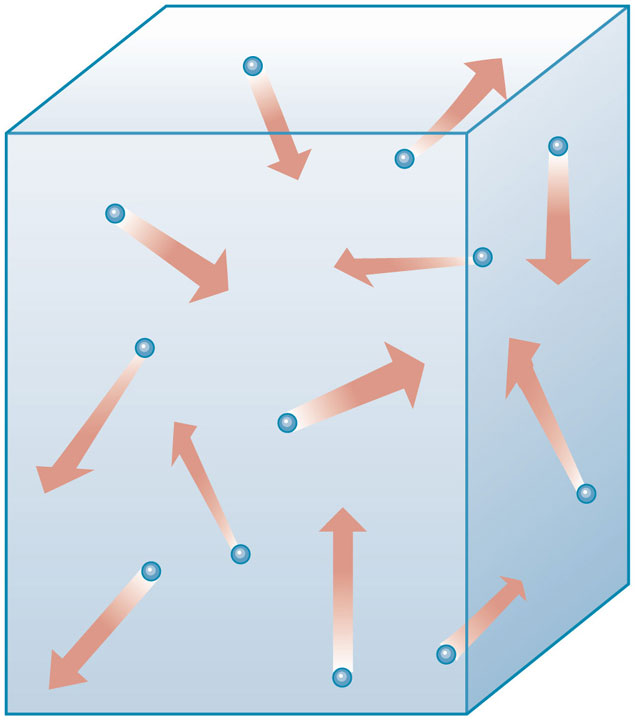 What Causes Fluid Pressure
In a fluid, all of the forces exerted by the individual particles combine to make up the pressure exerted by the fluid.
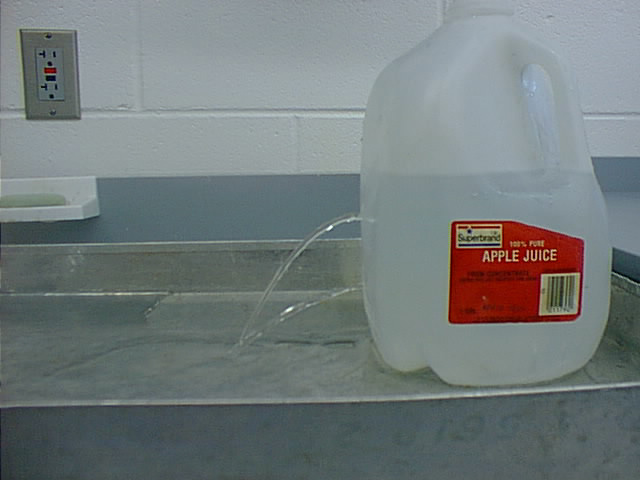 Air Pressure
Air exerts pressure because it has mass
Because the force of gravity pulls down on the mass of air, the air has weight
Weight of the air is the force that produces air pressure or atmospheric pressure
Balanced Pressure
Hold out your hand
Holding up air – 1,000 N
About the same weight as that of a large washing machine
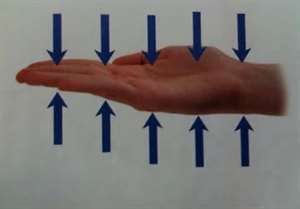 Unbalanced Pressure
What happens when air pressure becomes unbalanced?
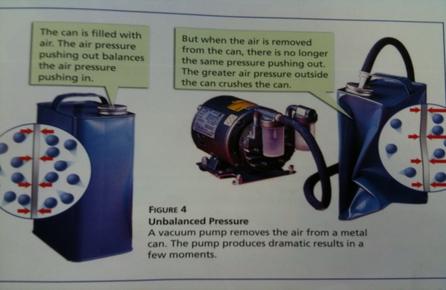 Variations in Fluid Pressure
Atmospheric Pressure and Elevation
Popping in ear is caused by changing air pressure.
Higher elevations – less air above you = less air pressure
*Atmospheric pressure decreases as your elevation increases
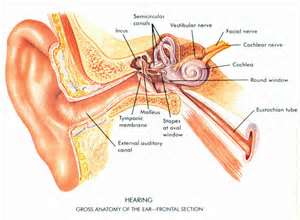 Variations in Fluid Pressure
Variations in Fluid Pressure
Water Pressure and Depth
Water pressure increases as depth increases
Deepest part of the ocean 1,000 times greater air pressure than we experience every day
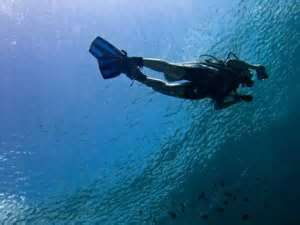 Measuring Pressure
Barometer measures atmospheric pressure
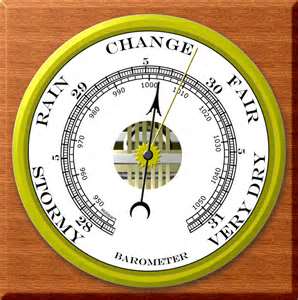